Titolo tesi
Nome e cognome laureando
Relatori:
Prof. Nome e Cognome Relatore 1
Prof. Nome e Cognome Relatore 2
Laurea Magistrale in Ingegneria Meccanica Sessione dd/mm/yyy - AA 202x-202y
Lorem Ipsum è un testo segnaposto utilizzato nel settore della tipografia e della stampa. 

Lorem Ipsum è considerato il testo segnaposto standard sin dal sedicesimo secolo, quando un anonimo tipografo prese una cassetta di caratteri e li assemblò per preparare un testo campione. 

È sopravvissuto non solo a più di cinque secoli, ma anche al passaggio alla videoimpaginazione, pervenendoci sostanzialmente inalterato.
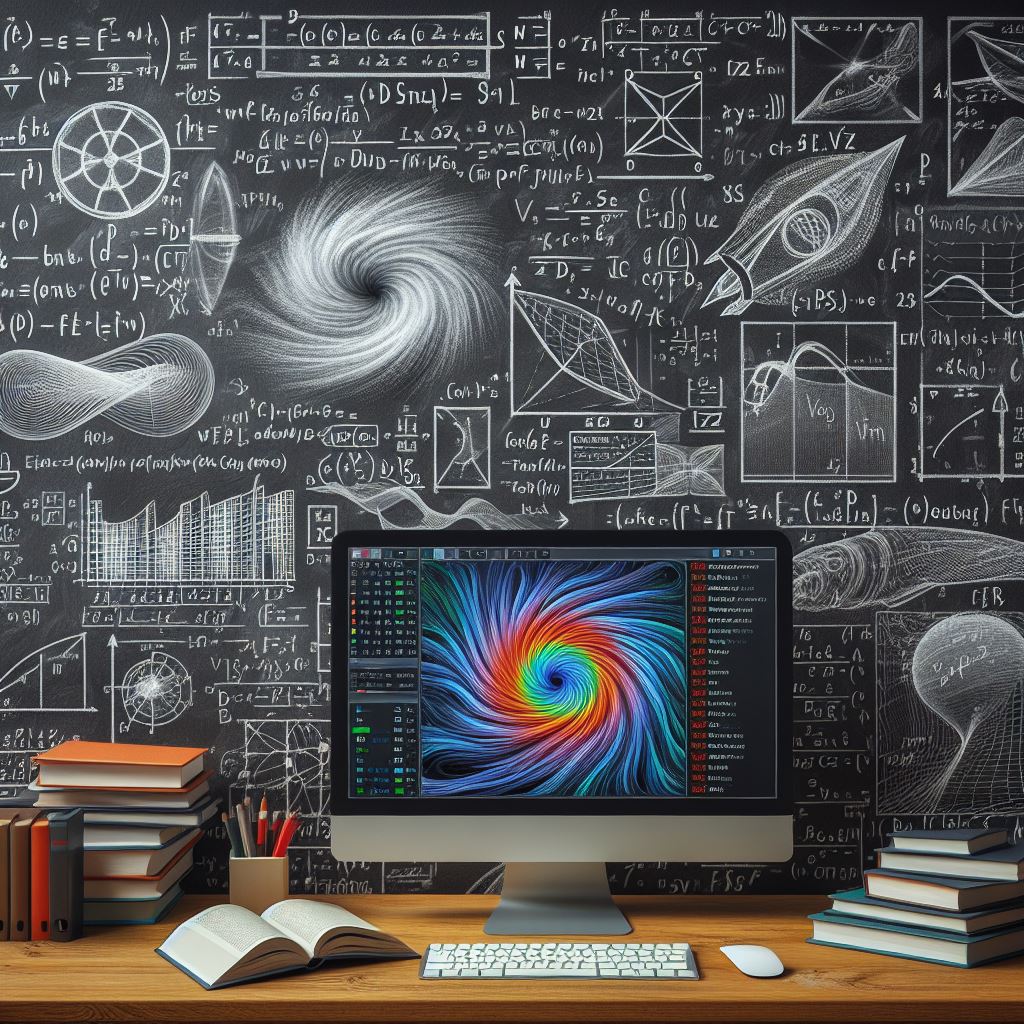 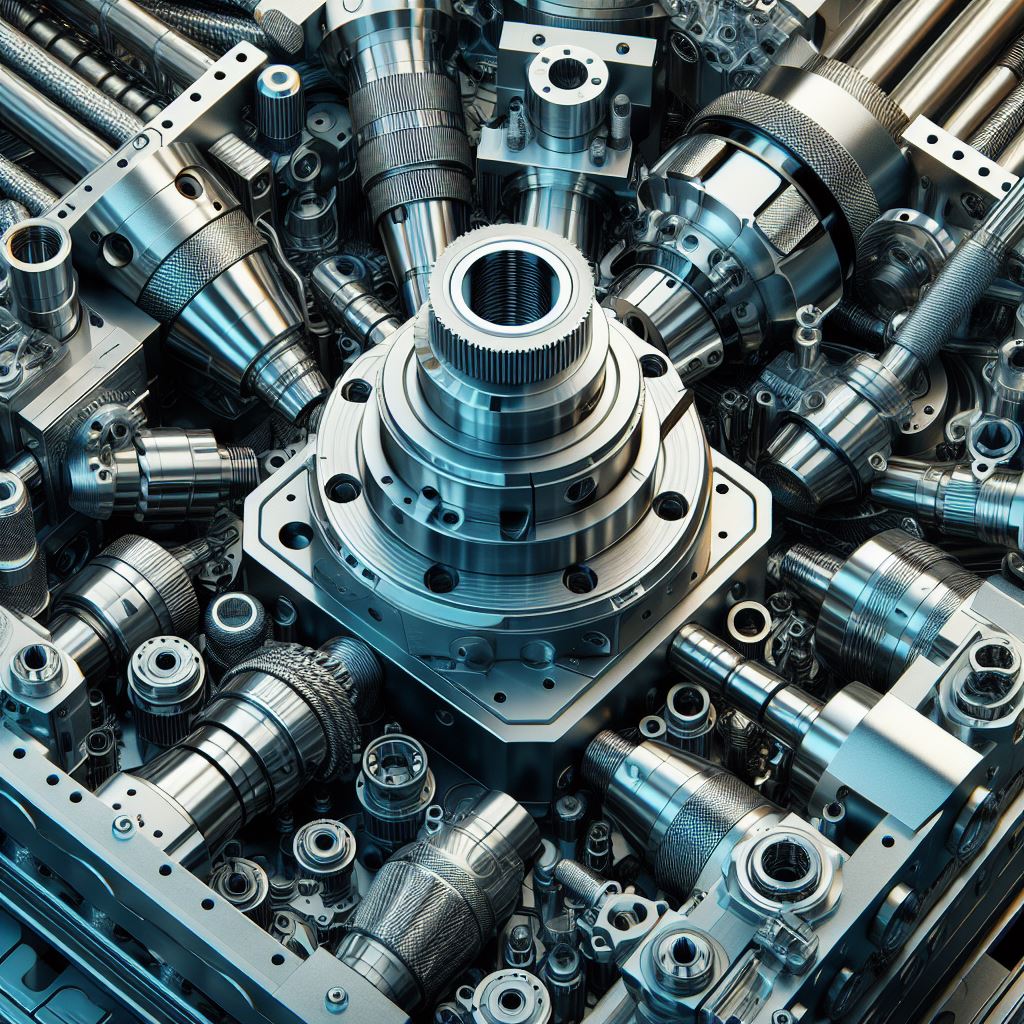